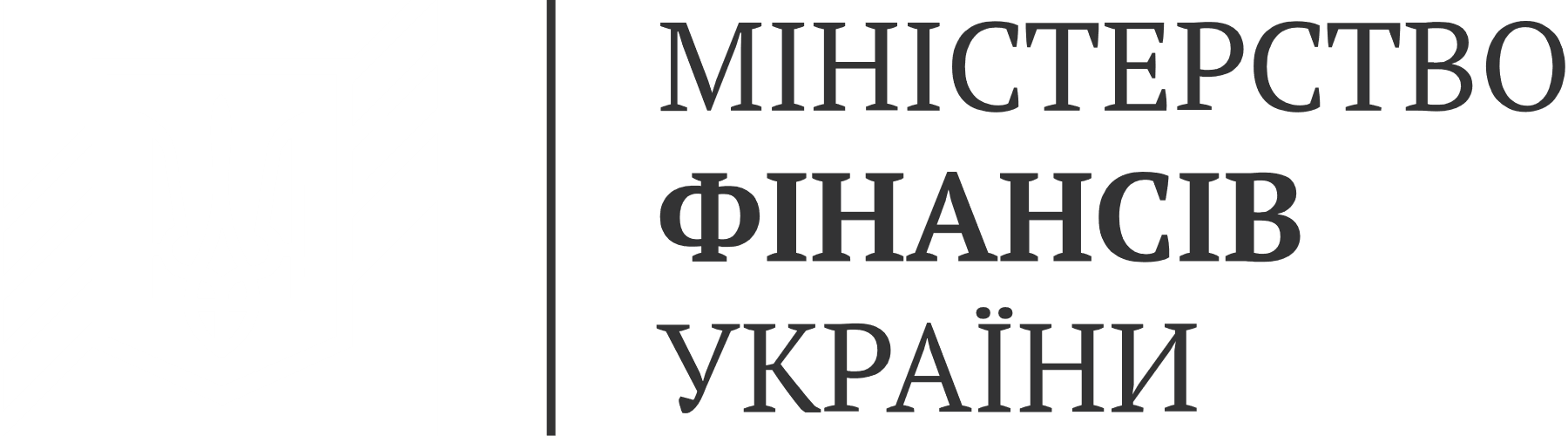 План дій  BEPS: ключові аспектидля України
13 жовтня 2020  року
План дій BEPS
Що таке BEPS?
BEPS (від англ. «Base erosion and Profit Shifting) – це міжнародний проект Організації  економічного співробітництва та розвитку (ОЕСР) та країн G20 з розробки заходів протидії  розмиванню бази оподаткування та виведенню прибутку з-під оподаткування
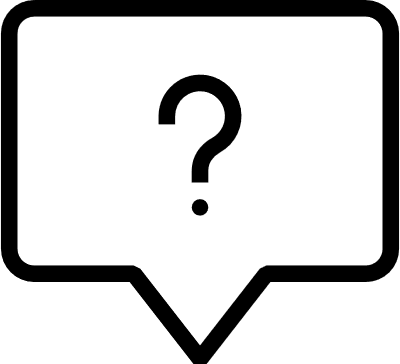 Впровадження Плану дій BEPS  обумовлене потребою розробити багатосторонній єдиний механізм  боротьби з агресивним податковим плануванням, спрямованим на штучне зменшення бази оподаткування та переміщення оподатковуваного прибутку до низькоподаткових юрисдикцій
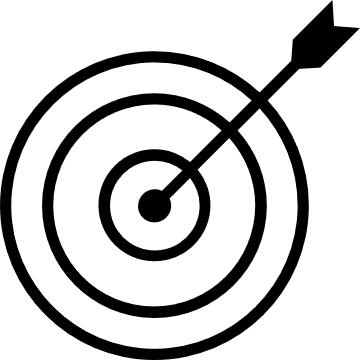 Мета
Очікуваний ефект
Встановлення єдиних прозорих податкових правил для всіх країн (юрисдикцій) для того, щоб запобігти ухиленню від сплати податків бізнесом
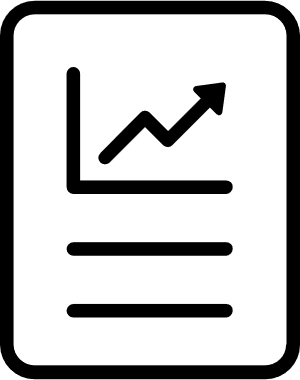 BEPS: учасники проекту
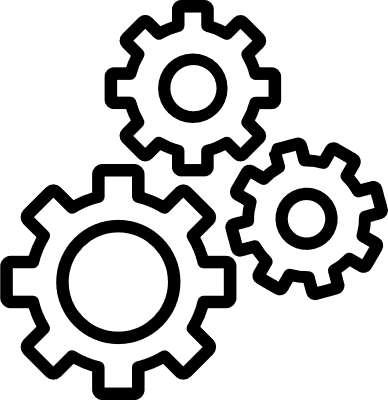 Ініціатори проекту
Ініціатива країн ОЕСР/G20 у 2013 році

Створення Інклюзивної Робочої групи з питань BEPS у 2016 році
Учасники проекту
На сьогодні 137 країн (юрисдикцій) світу

Країни, що не є членами ОЕСР/G20, можуть брати участь у діяльності робочих груп
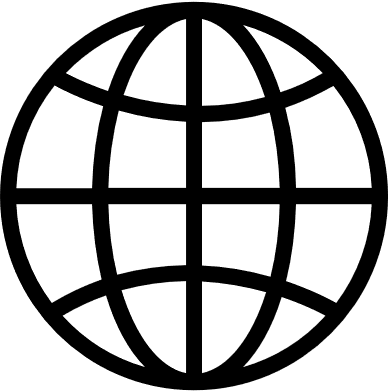 1 січня 2017 року Україна
приєдналася до Плану дій BEPS
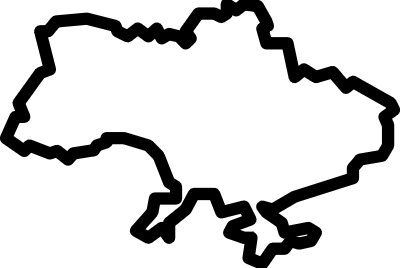 Україна
План дій BEPS: 15 кроків
8-10
1
Розробка правил для оподаткування цифрового сектору економіки
Вдосконалення правил трансфертного ціноутворення
Обов’язкове розкриття інформації про використання схем агресивного податкового планування
Механізми вирішення спорів в рамках двосторонніх угод про уникнення подвійного оподаткування
Запобігання зловживанням перевагами, передбаченими двосторонніми угодамипро уникнення подвійного оподаткування
Багатостороння конвенція (MLI) про виконання заходів, які стосуються угод про уникнення подвійного оподаткування
12
11
13
14
15
2
3
4
5
6
7
Розроблення ефективних правил контролю за контрольованими іноземними компаніями (КІК)
Обмеження вирахування відсотків (фінансових виплат) з бази оподаткування
Документація ТЦО та звітність в розрізі країн 
(Local file, Master file, Country-by-country report)
Протидія шкідливим податковим практикамз урахуванням принципу прозорості та сутності
Боротьба зі штучним уникненням статусу постійного представництва
Боротьба з наслідками гібридних податкових схем
Створення системи аналізу та моніторингу інформації  щодо ризиків BEPS(ризико-орієнтована система)
Мінімальний стандарт Плану дій BEPS
Мінімальний стандарт Плану дій BEPS включає чотири обов'язкові кроки з п’ятнадцяти
Пов’язано із Кроком 15MLI
Пов’язано із Кроком 15MLI
Крок 5
Крок 6
Крок 13
Крок 14
Протидія шкідливим податковим практикам (шкідливим податковим пільгам)
Недопущення зловживання пільгами, передбаченими двосторонніми угодами
Документація ТЦО 
та звітність у розрізі країн
Механізм вирішення спорів щодо застосування угод про уникнення подвійного оподаткування
Щодо впровадження інших кроків – кожна країна вирішує самостійно
Імплементація Плану дій BEPSв Україні
Україна приєдналасядо BEPS inclusive framework
(зобов’язання щодо мінімального стандарту – 
кроки 5, 6, 13, 14)
Перша подача звітів CbCR за 2021 рік, але не ранішеніж у рік, в якому укладено угоду  MCAA CbC
(крок 13)
Прийняття Закону України № 466
(норми для впровадження кроків 3, 4, 6, 7, 8-10, 13 та 14)
Дорожня карта, 
що передбачає розробку
більш ніж 10 підзаконних нормативно-правових актів
16.01.2020
2017
II півріччя 2020
2022
2013
23.07.2018
23.05.2020
01.01.2021 (якщо строк не буде перенесено на 01.01.2022)
Підписання багатосторонньої Конвенції MLI
(підґрунтя для впровадження кроків  6, 7, 14 та 15)
Набрання чинності  Законом України № 466
ОЕСР представлено план дій BEPS
Введення в дію правил КІК та нових критеріїв щодо правил тонкої капіталізації (кроки 3 та 4)
Інші кроки Плану дій BEPS
Закон № 466 створив умови для впровадження в Україні додаткових кроків крім мінімального стандарту (повністю чи частково)
Пов’язано із Кроком 15MLI
Крок 3
Крок 4
Крок 7
Кроки 8-10
Визначення контрольованих іноземних компаній та їх оподаткування
Обмеження витрат за фінансовими операціями із пов’язаними особами (окремі вимоги)
Запобігання уникненню статусу постійного представництва та оподаткування постійних представництв
Вдосконалення правил трансфертного ціноутворення (сировинні товари, внутрішньогрупові послуги)
Крок 15 – MLI
MLI – Багатостороння міжнародна конвенція, яка дозволяє удосконалити механізми боротьби зі штучним використанням податкових переваг міжнародних договорів про уникнення подвійного оподаткування та уніфікує окремі положення цих договорів
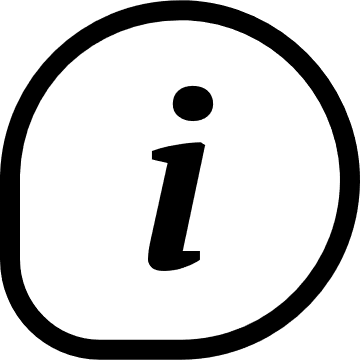 Для України MLI набрала чинності з 1 грудня 2019 року
Дозволяє запобігти зловживанням, пов'язаним із застосуванням міжнародних угод про уникнення подвійного оподаткування. Платники податків матимуть право застосовувати пільгові ставки оподаткування за угодами лише за умови, що одержання такої пільги не є основною метою здійснення операції
Передбачає, що платники податків матимуть право на звернення до компетентних органів обох країн-учасниць конвенції у разі виникнення спорів між платником податку та податковим органом
Крок 6
MLIКрок 15
Крок 14
Крок 7
Передбачає оновлення визначення постійного представництва, а також визначення правил щодо уникнення штучного статусу постійного представництва
Наразі триває робота щодо синхронізації положень більш ніж 70-ти діючих міжнародних угод України про уникнення подвійного оподаткування з нормами MLI
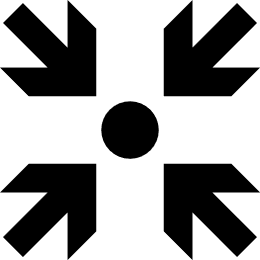 Поточна робота з реалізіції Плану дій BEPS
Виконання заходів Дорожньої карти щодо реалізації положень Закону № 466, яка передбачає розробку більш ніж 10 підзаконних нормативно-правових актів

Вивчення міжнародного досвіду практичного застосування правил BEPS

Проведення процедур, необхідних для запровадження автоматичного обміну інформацією (АОІ), в т.ч. укладання угоди MCAA CbC
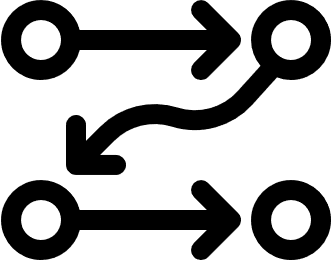 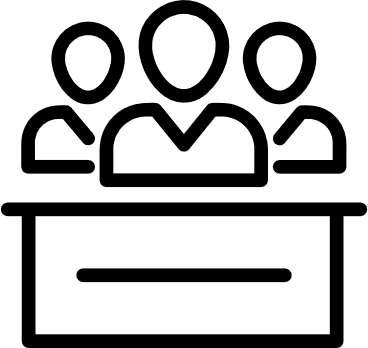 Проводяться:

обговорення із експертами ОЕСР в рамках «peer review» щодо АОІ;
міжнародні заходи (конференції);
технічні консультації із експертами МВФ, ОЕСР та GIZ
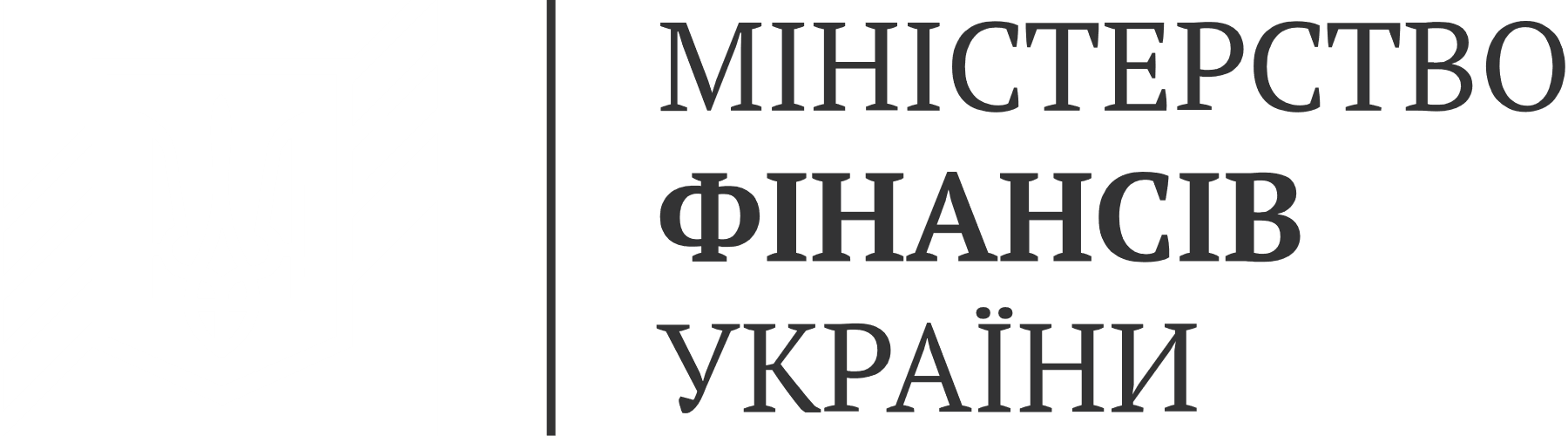